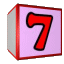 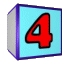 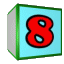 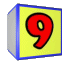 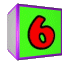 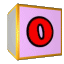 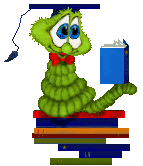 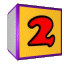 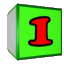 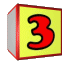 Математика 4 класс
Тема 
«Решение неравенства»
http://aida.ucoz.ru
На какие группы можно разбить эти записи?
170 * 2         585-(10+85)   (380+90)-80 
4 › 5            17+9=26       580:2
(384+40) +16    х ‹ 290       12-а=8
Выражения    Равенства    Неравенства
14.09.2011
2
Вычислите удобным способом значения выражений
Выражения     равенства   неравенства
170*2           17+9=26     4›5
580:2            12-а=8      х‹290
(384+40)+16
(380+90)-80
585-(10+85)
14.09.2011
3
Как одним словом назвать все записи, которые остались?
17+9=26          4›5
12-а=8            х‹290


Высказывания
На какие группы их можно разбить?
14.09.2011
4
высказывания         высказывания с         				    переменной

17+9=26               12-а=8
4›5                     х‹290

Какое из высказываний верное, а какое -  нет?
14.09.2011
5
Запишите решение неравенства
Х‹290
?
14.09.2011
6
Тема 
«Решение неравенства»
14.09.2011
7
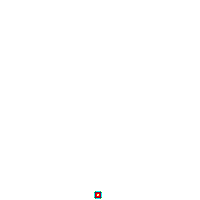 Молодцы!
Наталия Аркадьевна Полянцева

2011
14.09.2011
8